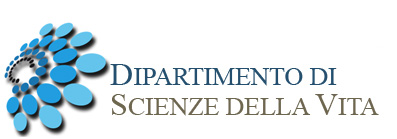 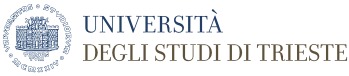 Corso di Studio in Scienze e Tecnologie Biologiche 

Anno Accademico 2019-2020

Corso di Immunologia e Patologia Generale

Insegnamenti: 	- Immunologia (4 CFU):
			Prof.ssa Roberta Bulla
			dott.ssa Chiara Agostinis

			- Patologia generale (5 CFU)
			Prof. Renzo Menegazzi
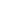 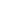 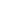 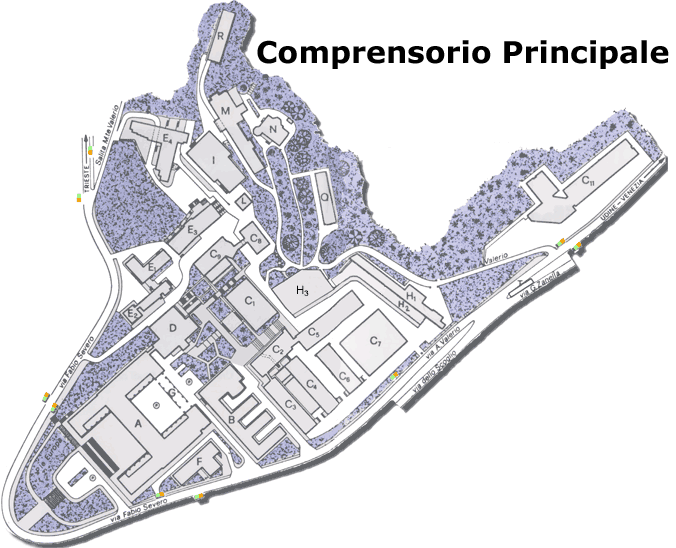 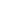 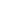 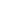 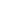 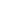 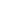 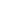 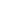 Renzo Menegazzi, PhD       Dipartimento di Scienze della Vita Edificio R
040  558 8648
Email: menegazz@units.it
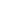 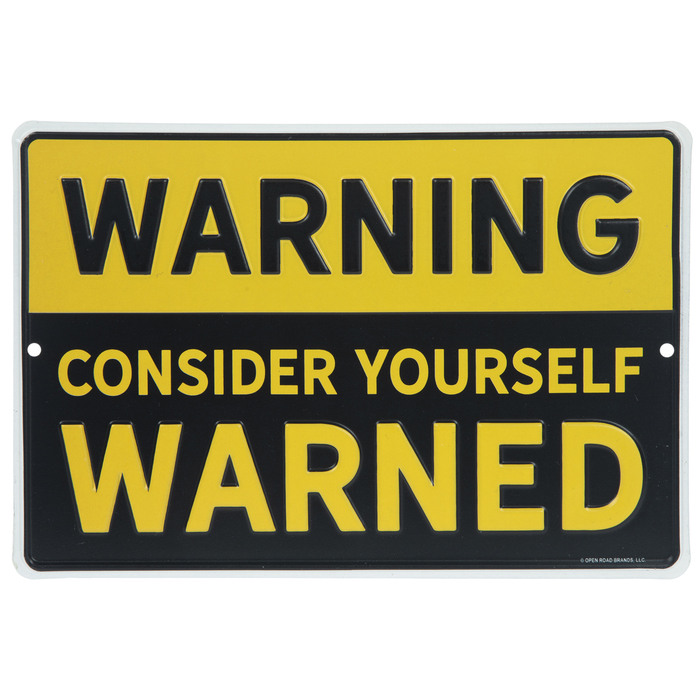 Vi invito a non divulgare a terzi il contenuto dei files power point in quanto contengono immagini che (anche a mia insaputa) potrebbero essere protette da copyright
Quando utilizzerete i files power point per lo studio degli argomenti proposti, ricordatevi di visionarli in modalita’ «proiezione» (talvolta, facendo uso delle animazioni, le figure compaiono sovrapposte alle parti scritte)
Jean François Fernel (1497-1558) matematico, astronomo, medico
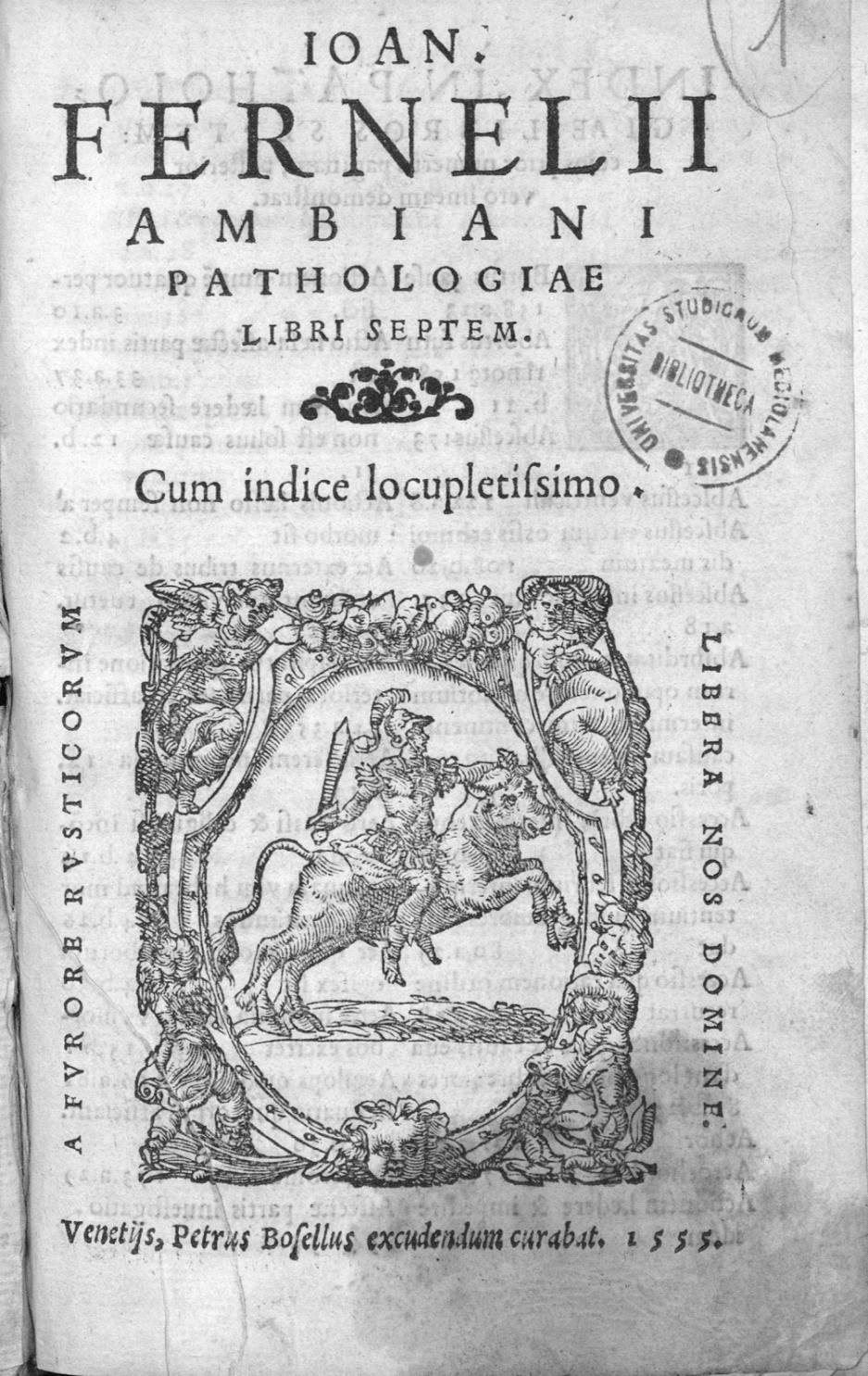 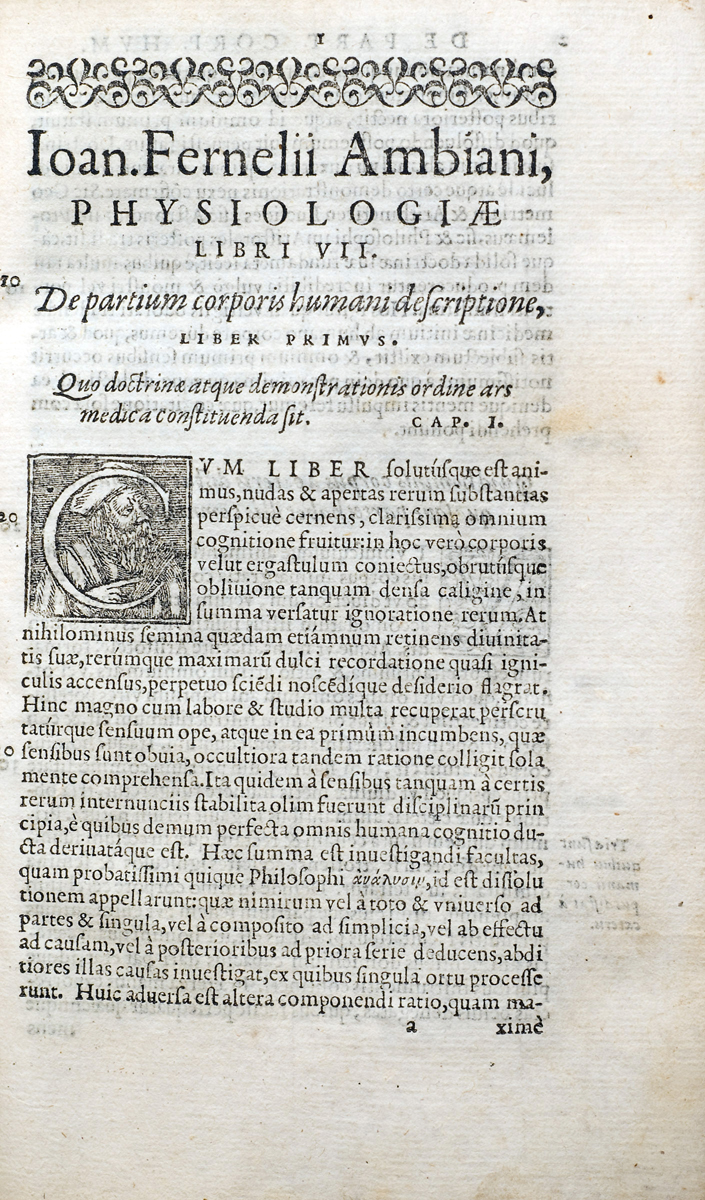 La fisiologia è la scienza che studia il funzionamento degli organismi viventi e le modalità attraverso le quali il corpo riesce a mantenere la stabilità dell'ambiente interno;
questa stabilità (omeostasi) è garantita dall’attività di numerosi meccanismi, definiti omeostatici, che controllano in maniera coordinata, a vari livelli, il corretto funzionamento di organi e apparati, mantenendolo entro parametri compatibili con lo stato di salute
La patologia (letteralmente: studio della sofferenza) esamina le condizioni che si creano nell’organismo a causa di alterazioni della stabilità dell'ambiente interno;
comprensione del «fenomeno» malattia
L’insorgenza di qualsiasi manifestazione patologica può essere correlata con l’alterazione di uno o più meccanismi omeostatici messa in atto dall’agente che ha causato la comparsa della patologia
Le malattie possono essere studiate a diversi livelli
epidemiologia (rischio, profilassi)
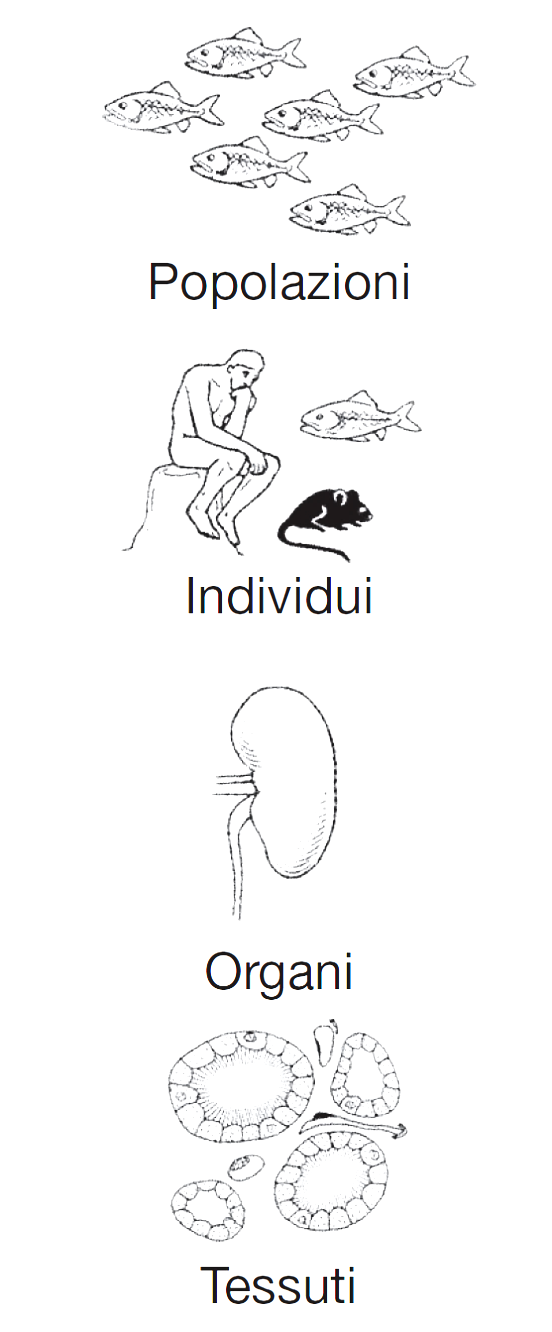 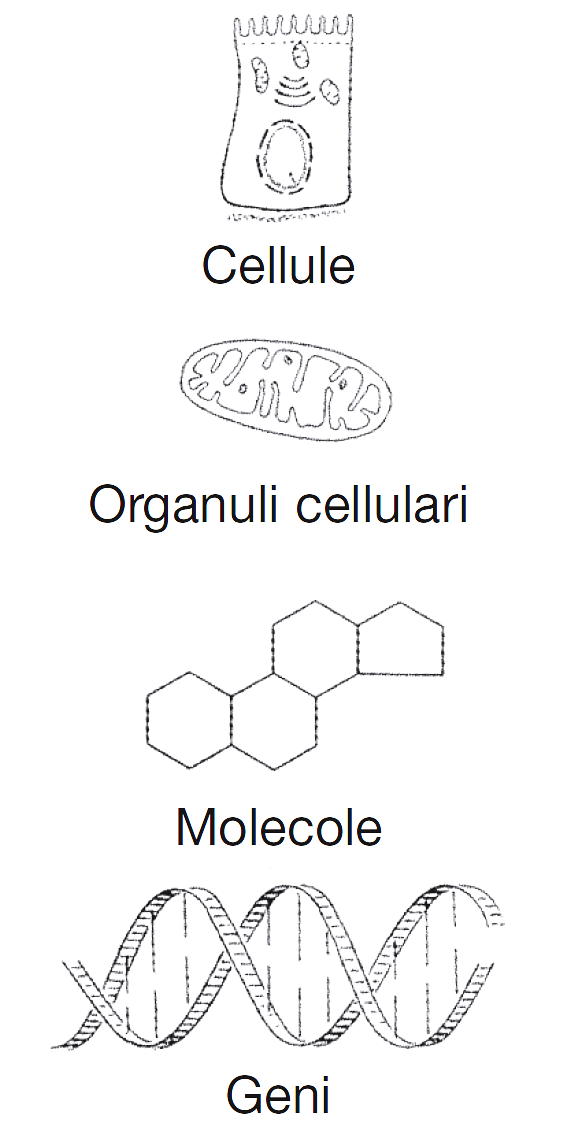 citopatologia
singoli pazienti
fisiopatologia cellulare
fisiopatologia (danni funzionali)
patologia molecolare
istopatologia
patologia genetica
Basic pathology
Patologia generale ?
Studia i processi patologici elementari analizzando i meccanismi cellulari e molecolari che sono alla base della comparsa delle malattie
Le malattie umane sono numerose (circa 30.000, secondo stime recenti), ma i processi patologici elementari che le contraddistinguono consentono di raggrupparle in poche categorie che includono i principali argomenti affrontati da questa materia
Principali argomenti della patologia generale
Alterazioni
della
circolazione
sanguigna
Reazione al
danno:
infiammazione, 
riparazione
Alterazioni morfologiche
(cellule e tessuti)

Alterazioni molecolari
Patologia cellulare
La malattia
neoplastica
Immunopatologia
“….non si possono comprendere le malattie se non si riconosce che il disturbo fondamentale riguarda la cellula”.          (Rudolf Virchow, patologo tedesco; 1821-1902)
	      La teoria del  «paziente elementare»
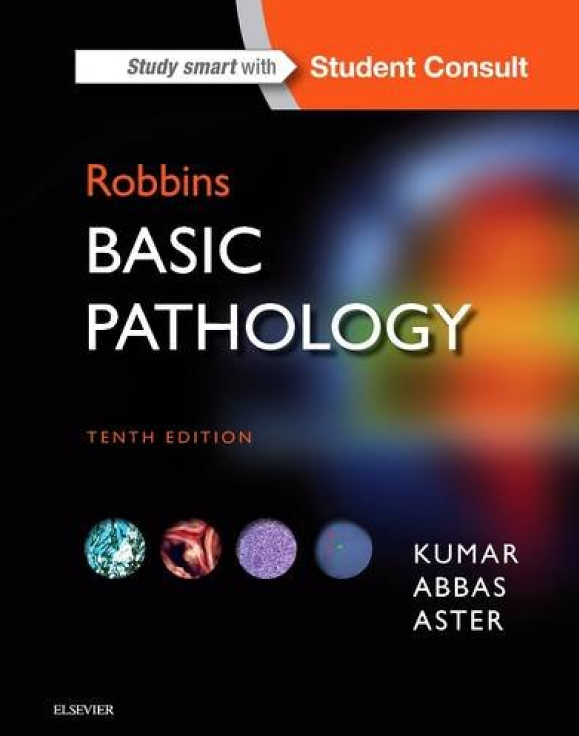 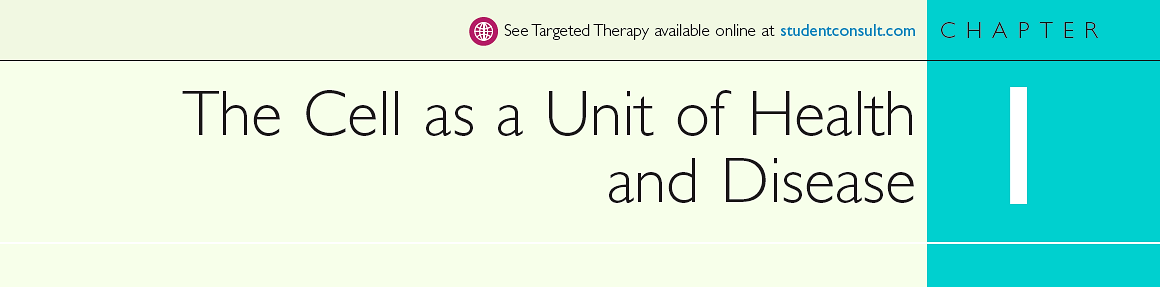 Last Edition: 2018
Patologia generale:una materia con radici nelle discipline di base
BIOLOGIA CELLULARE
BIOCHIMICA
ANATOMIA
ISTOLOGIA
PATOLOGIA GENERALE
GENETICA
FISIOLOGIA
IMMUNOLOGIA
MICROBIOLOGIA
4 aspetti di un evento patologico:
eziologia (causa/e): cause esogene, cause endogene, cause determinanti, concause;

 patogenesi (meccanismi di sviluppo): sequenza di eventi che si verificano in risposta all'agente causale; come le cause agiscono, meccanismi cellulari e molecolari di manifestazione del danno;

 alterazioni morfologiche cellulari/tissutali: talora peculiari di un determinato processo patologico, di utilità diagnostica;

 alterazioni funzionali e significato clinico: determinano gli aspetti clinici (sintomi e segni), il decorso e l'esito del processo patologico
CONOSCENZA DEI MECCANISMI PATOGENETICI
CONOSCENZA DELLE CAUSE DI MALATTIA
MESSA A PUNTO DELLA TERAPIA OPPORTUNA
MESSA  A  PUNTO DI MISURE DI  PREVENZIONE
Ambiente
Alimentazione
Abitudini comportamentali
CORREZIONE DEL DIFETTO
Programma del corso di Patologia generale 2019/20
EZIOLOGIA GENERALE:  malattia come deviazione dall'omeostasi
                                                 predisposizione, cause di malattia

RISPOSTE DELLA CELLULA AGLI STIMOLI LESIVI:

meccanismi di adattamento/resistenza alle cause di sofferenza cellulare 
patogenesi del danno cellulare;  
danno reversibile ed irreversibile; 
danno da ipossia; danno da molecole ossidanti; danno da accumuli intracellulari;
morte cellulare: necrosi [e apoptosi]
esempi di patologie correlate ad alterazioni dell’apoptosi                           

RISPOSTE DELL'ORGANISMO AGLI STIMOLI LESIVI:

         - infiammazione (flogosi): angioflogosi (flogosi acuta)
			                         istoflogosi (flogosi cronica)
			                         effetti sistemici della flogosi
			                         mediatori infiammatori
         - riparazione del danno tessutale
NEOPLASIE:  - caratteristiche generali e nomenclatura
                     	- basi molecolari delle neoplasie
                	- biologia della crescita neoplastica
               	- progressione tumorale
               	- diffusione metastatica
               	- interazioni tumore-ospite
Supporti didattici e modalità dell’esame
Al termine della trattazione di un determinato argomento sarà reso disponibile il relativo file power-point (piattaforma Moodle)
Verifica finale:

prova scritta: tre domande aperte su argomenti trattati a lezione; (90 minuti)

in alternativa (previa accordi): prova orale (prima domanda su un argomento a scelta)
Testi consigliati
Rubin: Patologia generale
Patologia d’organo e molecolare
Ed. 2014 Casa Editrice Piccin
Prezzo di copertina: € 68
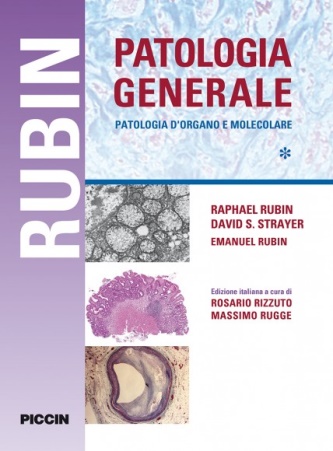 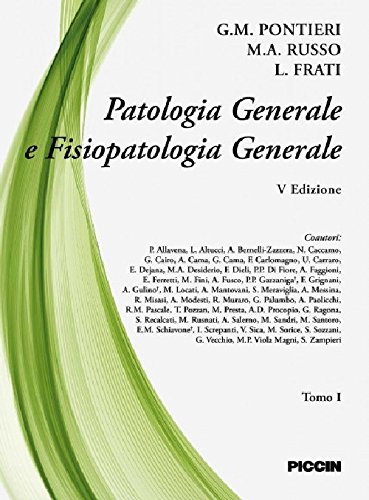 Pontieri, Russo, Frati: Patologia generale e fisiopatologia generale (volume primo)
V Ed. 2015 Casa Editrice Piccin
Prezzo di copertina: € 68
Kumar, Abbas, Fausto, Aster: Robbins Fondamenti di patologia e fisiopatologia
Ed. 2013 Casa Editrice Edra 
Prezzo di copertina: € 109
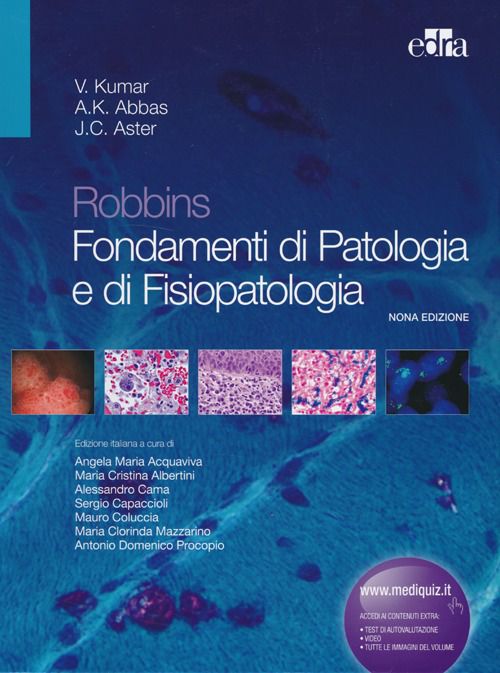 Introduzione allo studio della patologia generale
Patologia: deviazione dalla normalità, dallo stato di salute

Normalità: per un sistema vivente è il mantenimento di condizioni compatibili con la vita

La normalità è l’espressione del corretto funzionamento integrato di una complessa serie di meccanismi di controllo delle funzioni vitali

Tali meccanismi consentono di mantenere i parametri che regolano le funzioni vitali entro un range di valori che definiscono la normalità
Valori normali di alcuni parametri biochimici e funzionali
Emoglobinemia
Glicemia
Temperatura corporea
Pressione arteriosa
Introduzione allo studio della patologia generale
L’oscillazione entro valori normali dei parametri che regolano le funzioni vitali è garantita dallo stato di efficienza dei meccanismi omeostatici
STATO DI SALUTE
Se la deviazione dai valori normali è marcata e non controbilanciata dai meccanismi omeostatici
STATO DI SOFFERENZA, MALATTIA
INDUCE REATTIVITA’ NELL’ORGANISMO
CONDIZIONE MOLTO SPESSO REVERSIBILE
Introduzione allo studio della patologia generale
I meccanismi omeostatici agiscono a livello molecolare e la loro efficienza garantisce il funzionamento corretto di cellule, organi e apparati

L’insorgenza di qualsiasi manifestazione patologica può essere correlata con l’alterazione di un determinato meccanismo omeostatico messa in atto direttamente o indirettamente dall’agente eziologico

Sono numerosi, complessi e spesso ridondanti
Esempi di meccanismi omeostatici
Controllo della pressione sanguigna
 Termoregolazione
 Controllo della glicemia
 Mantenimento dell’equilibrio elettrolitico
 Controllo dello stato di ossigenazione tessutale
 Attivazione della risposta immunitaria
 Controllo delle variazioni proliferative tissutali
Esempio della  sequenza di eventi coinvolti nel controllo dell’omeostasi
Stimolo: variazione di un determinato parametro
Struttura di ricezione dello stimolo
Elaborazione del segnale
Risposta a livello cellulare/tissutale
Meccanismi effettori di controbilanciamento
Risposta a livello sistemico
Meccanismi di controllo della pressione arteriosa:

fisiologia

patologia
Controllo della pressione sanguigna
- Controllo della volemia come strategia di contenimento dell’aumento della pressione arteriosa

↑ p. arteriosa:  miocardiociti → fattore natriuretico → iperfunzionalità renale → ↑ elim. NaCl e acqua 
   → riduzione della volemia → ripristino dei normali valori di pressione sanguigna
Atrial Natriuretic Peptide Regulates Na+ and H2O Excretion
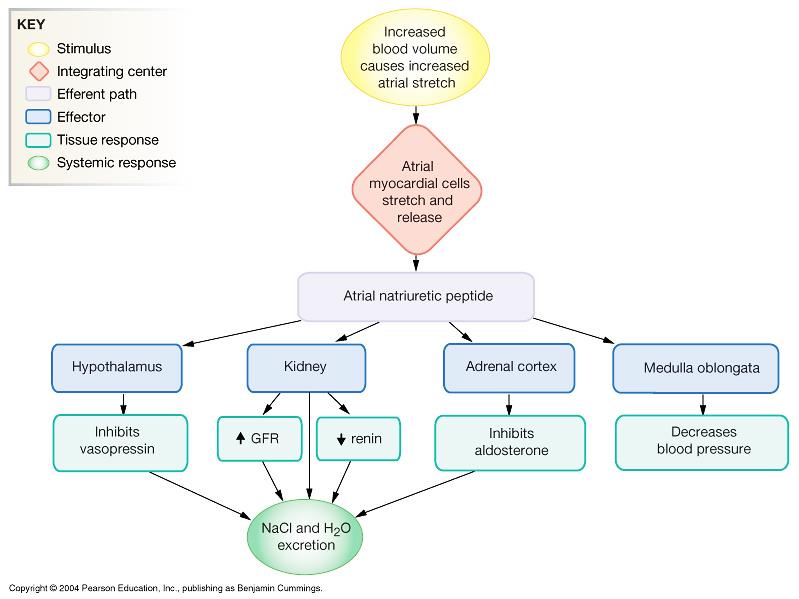 atrial overload
activation of mechano-sensitive pathways
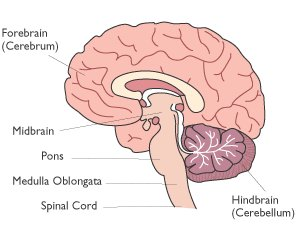 ADH orm. antidiuretico
blood pressure
glomerular filtration rate
Figure 20-15: Atrial natriuretic peptide
Controllo della pressione sanguigna
- Controllo della volemia a livello renale come strategia di contenimento della riduzione della pressione arteriosa

↓ p. arteriosa: attivazione del RAAS  
   (Renin-Angiotensin-Aldosterone System)
Controllo della pressione sanguigna: attivazione sistema RAAS in condizioni di ipotensione
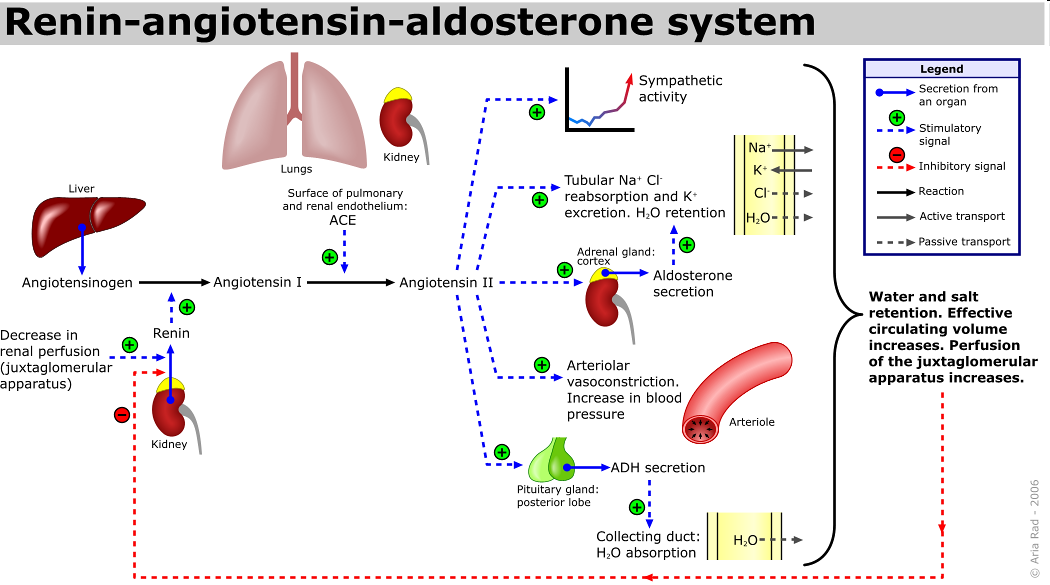 ACE: angiotensin converting enzyme
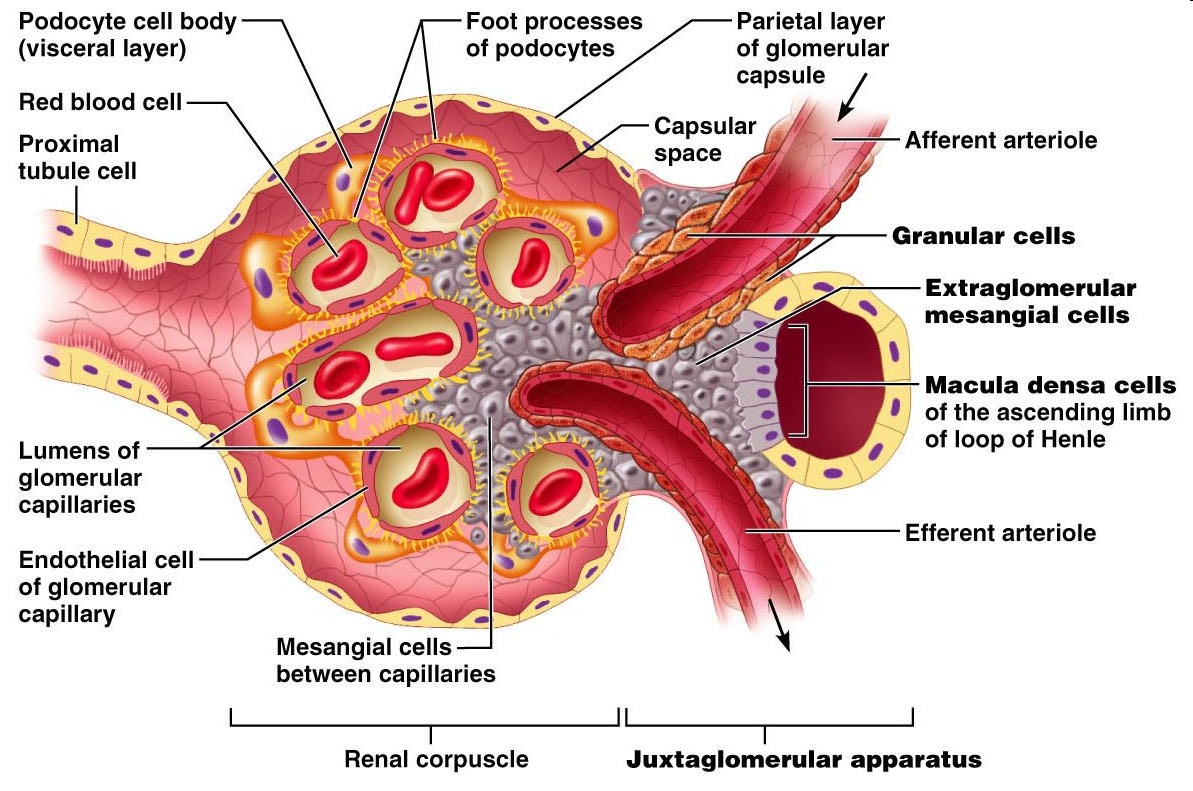 ADH orm. antidiuretico
start
In risposta alla ↓ p. arteriosa, le cellule granulari della parete dell’arteriola afferente (barocettori) rilasciano  l’enzima renina
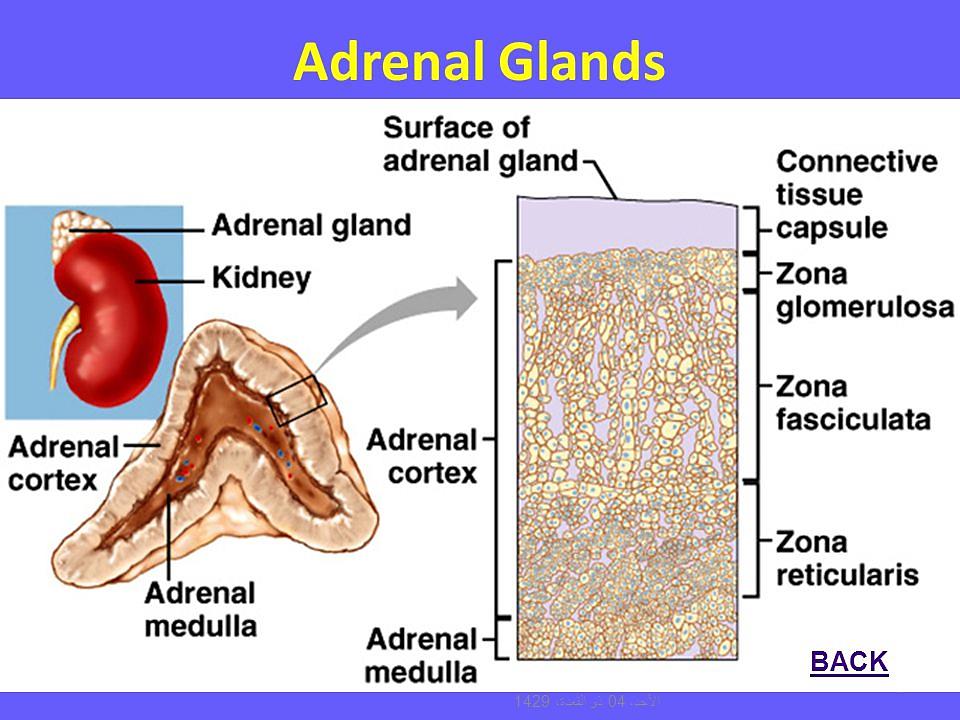 Patologie che determinano alterazioni di un sistema di controllo della pressione arteriosa
Iper-aldosteronismo
Ipo-aldosteronismo (morbo di Addison)
La forma più frequente è causata da un adenoma (tumore benigno) che colpisce la zona glomerulare delle ghiandole surrenali dove viene sintetizzato l’aldosterone

Le c. neoplastiche sintetizzano una quantità eccessiva di aldosterone

L’eccesso di aldosterone provoca aumento della volemia e ipertensione
Eziologia autoimmune: auto-anticorpi diretti contro zona glomerulare della ghiandola surrenalica

Conseguente atrofia della corteccia surrenale (fino al 90%)

Marcata riduzione della produzione di aldosterone

Ipovolemia, ipotensione
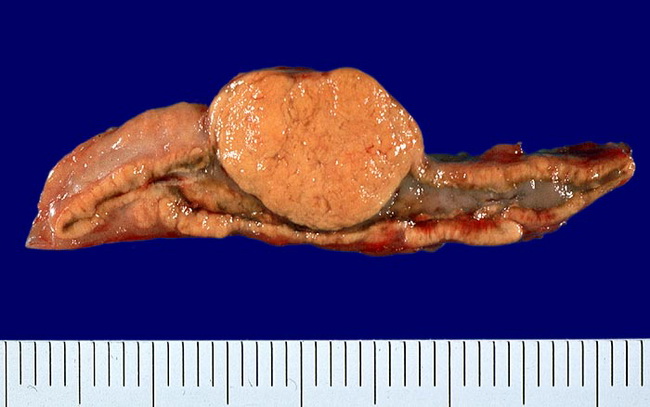 adrenal adenoma
normal adrenal gland
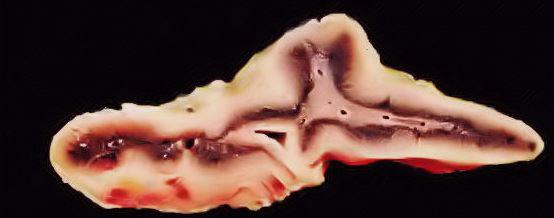 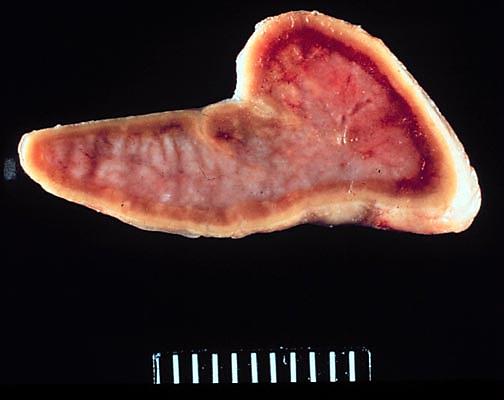 adrenal cortical atrophy
Controllo della pressione sanguigna
Il controllo della pressione arteriosa può avvenire anche a livello periferico attraverso il controllo del tono muscolare vasale (endotelio)


↑ p. arteriosa: le cellule endoteliali producono e rilasciano NO → rilassamento della m. liscia → ↓ pressione

↓ p. arteriosa: le cellule endoteliali producono e rilasciano  endotelina → contrazione della m. liscia → ↑ pressione
Thermoregulation: homeostatic balancing of body temperature
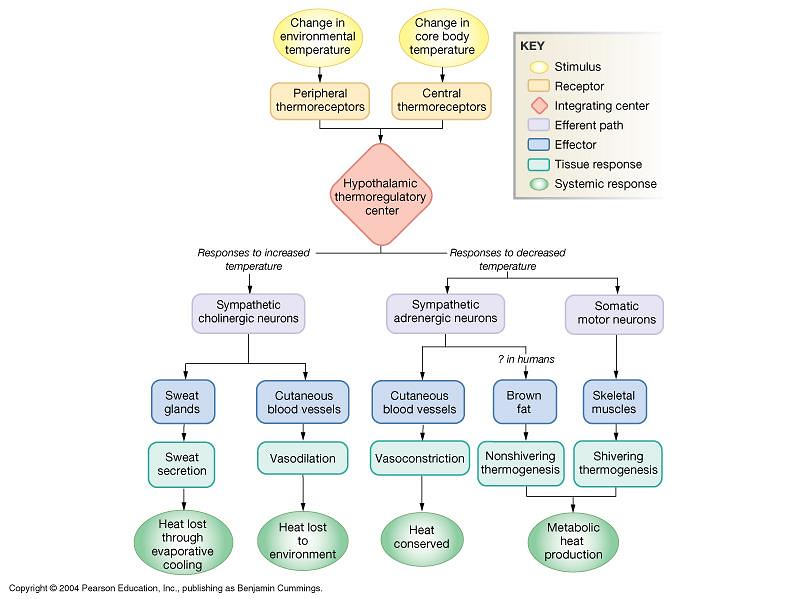 FEVER: pathologic derangement
Termoregolazione
heat conservation heat production
heat loss
The immune system: a crucial homeostatic mechanism that prevents and controls infections
The essential homeostatic function of the immune response in host defence is best illustrated when it goes wrong 

Deficiencies in immune defenses result in an increased susceptibility to infections, which can be life-threatening if the deficits are not corrected

Primary (congenital) or secondary (acquired) defects of the immune response may affect both the humoral and cellular components of innate and acquired immunity